JÚPITER : A ESTRELA QUE NÃO DEU CERTO
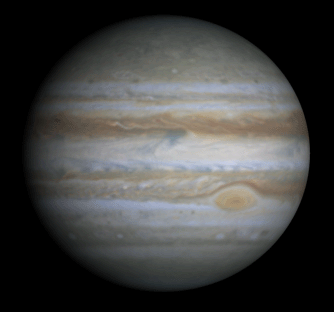 Lucas Roberto
      Observatório Dietrich Schiel/ 
CDCC/ USP
CARACTERÍSTICAS BÁSICAS
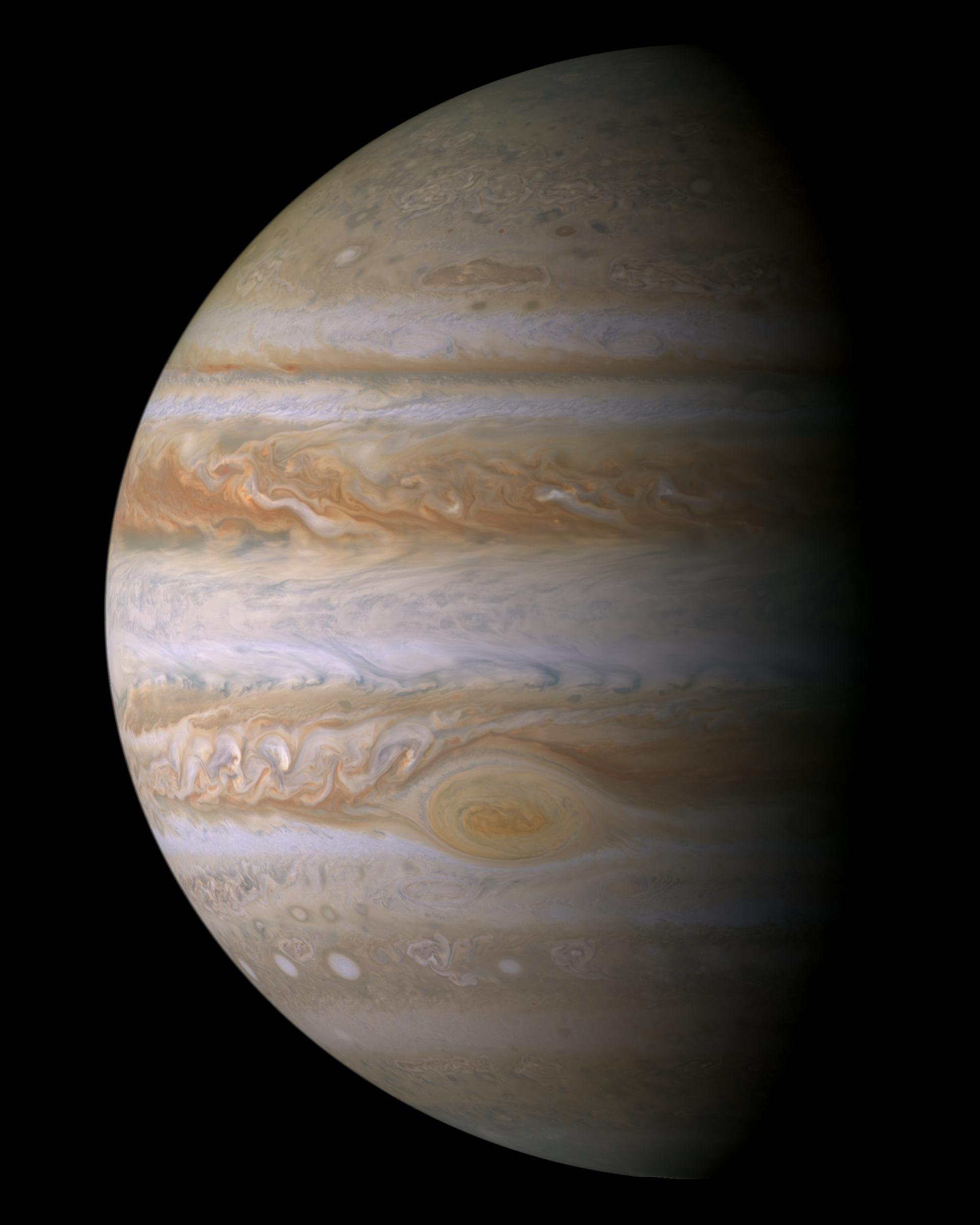 Planeta Gasoso

Maior Planeta do Sistema Solar

Visível a olho nu

Planeta mais velho do Sistema Solar
formação de júpiter
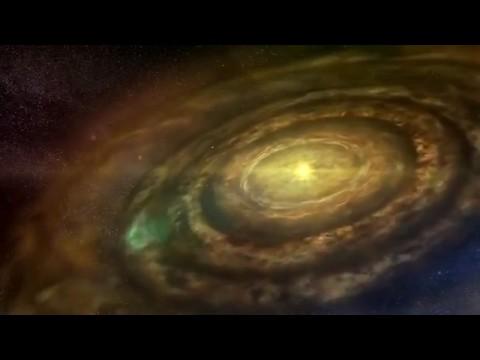 DISTÂNCIAS
1 UA = 150 000 000 km
Terra
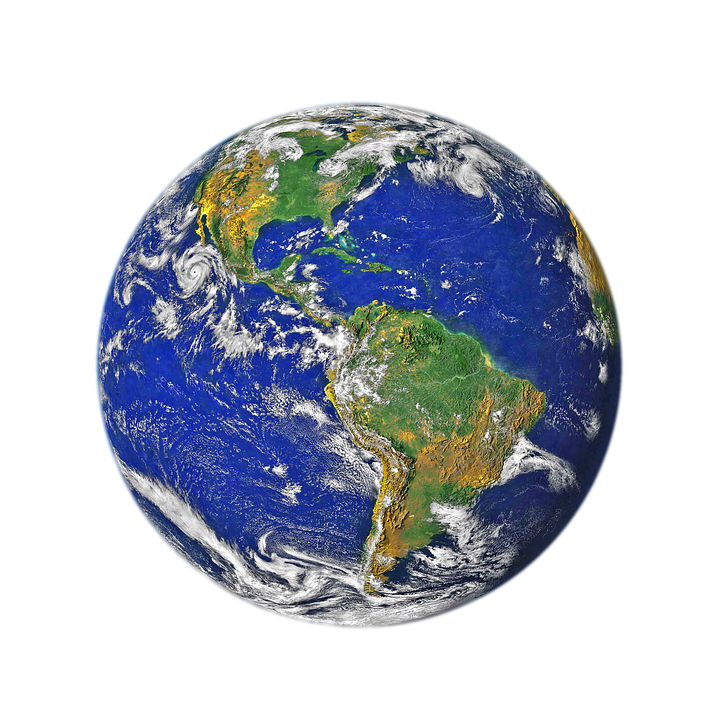 1 UA
Júpiter
5,2 UA
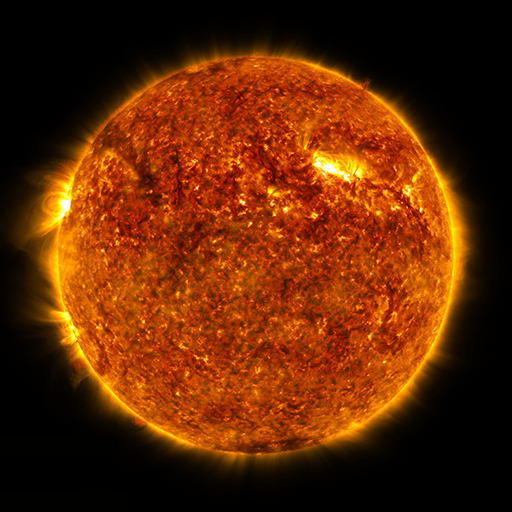 SOL
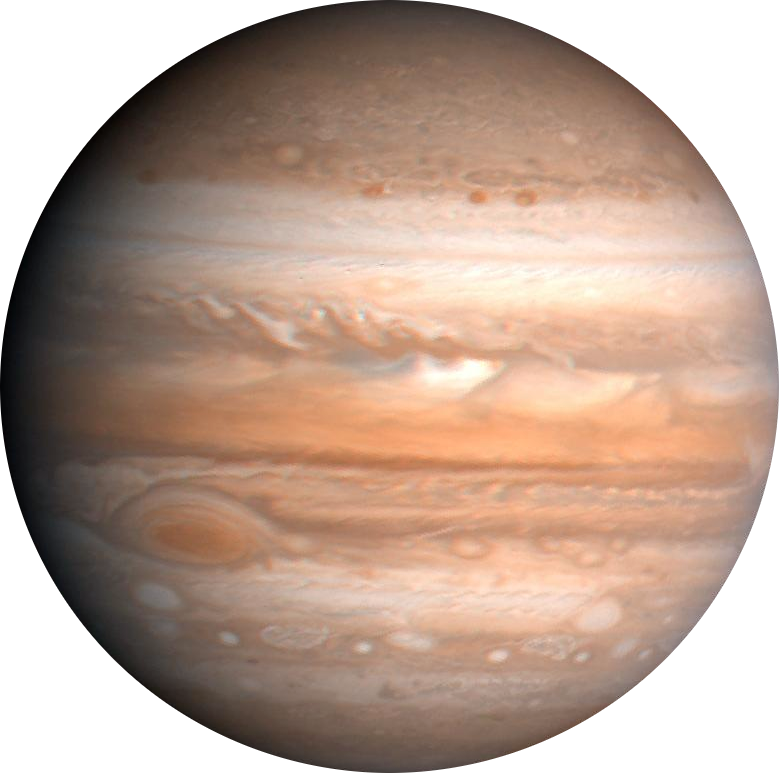 5,2 UA = 780 000 000 km
IMAGEM FORA DE ESCALA
[Speaker Notes: ROTAÇÃO E TRANSLAÇÃO
9h 57 min
11 anos 315 dias]
distâncias
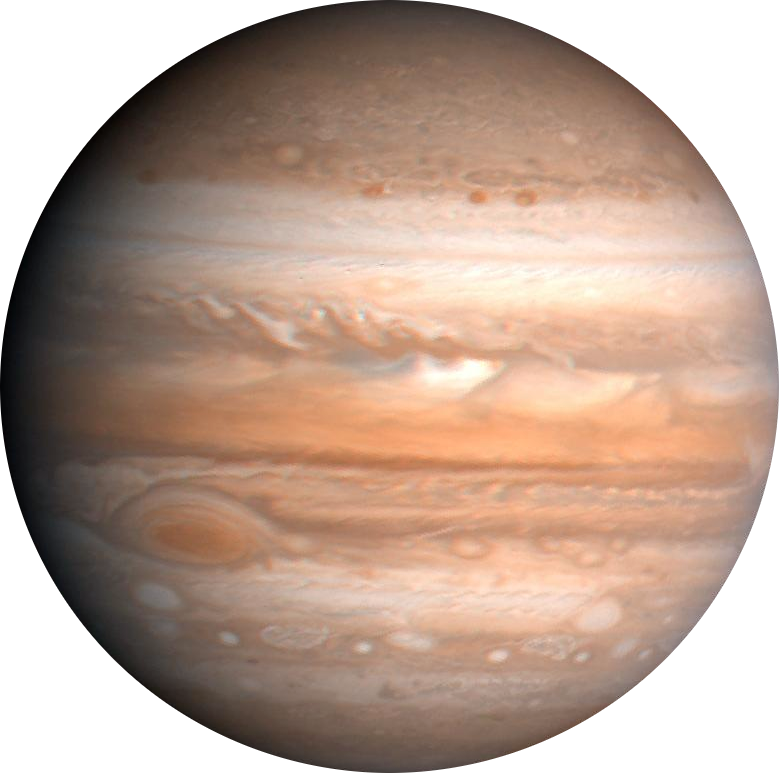 630 000 000 km
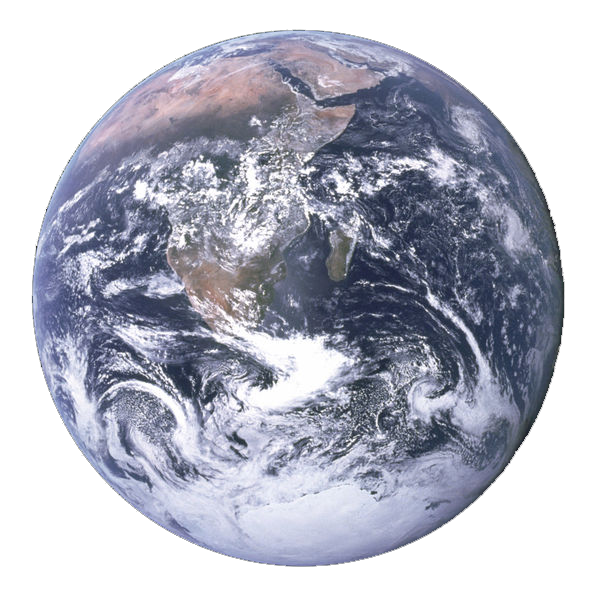 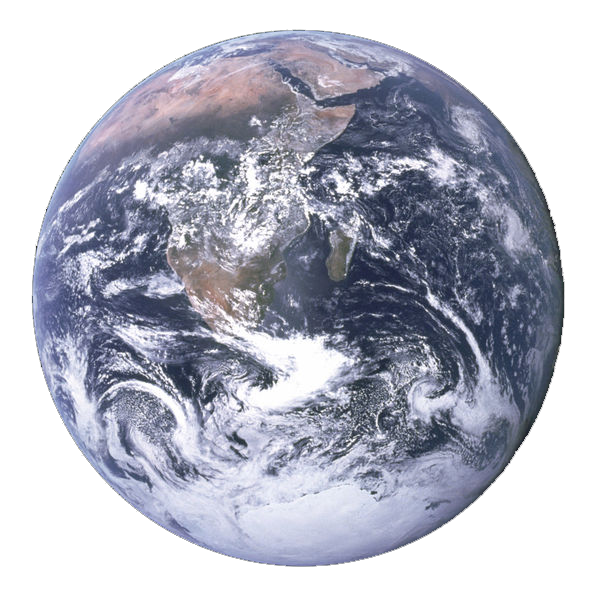 1650 vezes
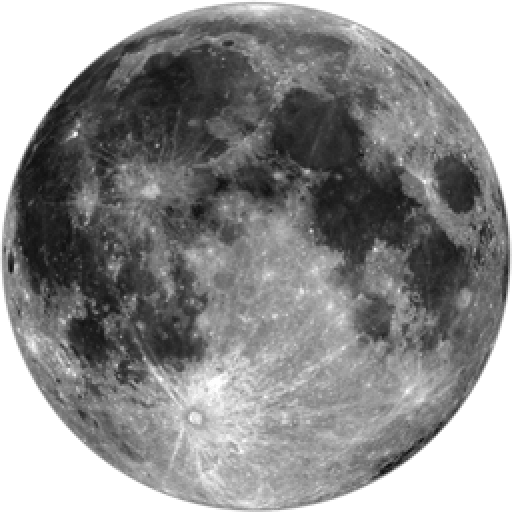 IMAGEM FORA DE ESCALA
tamanho
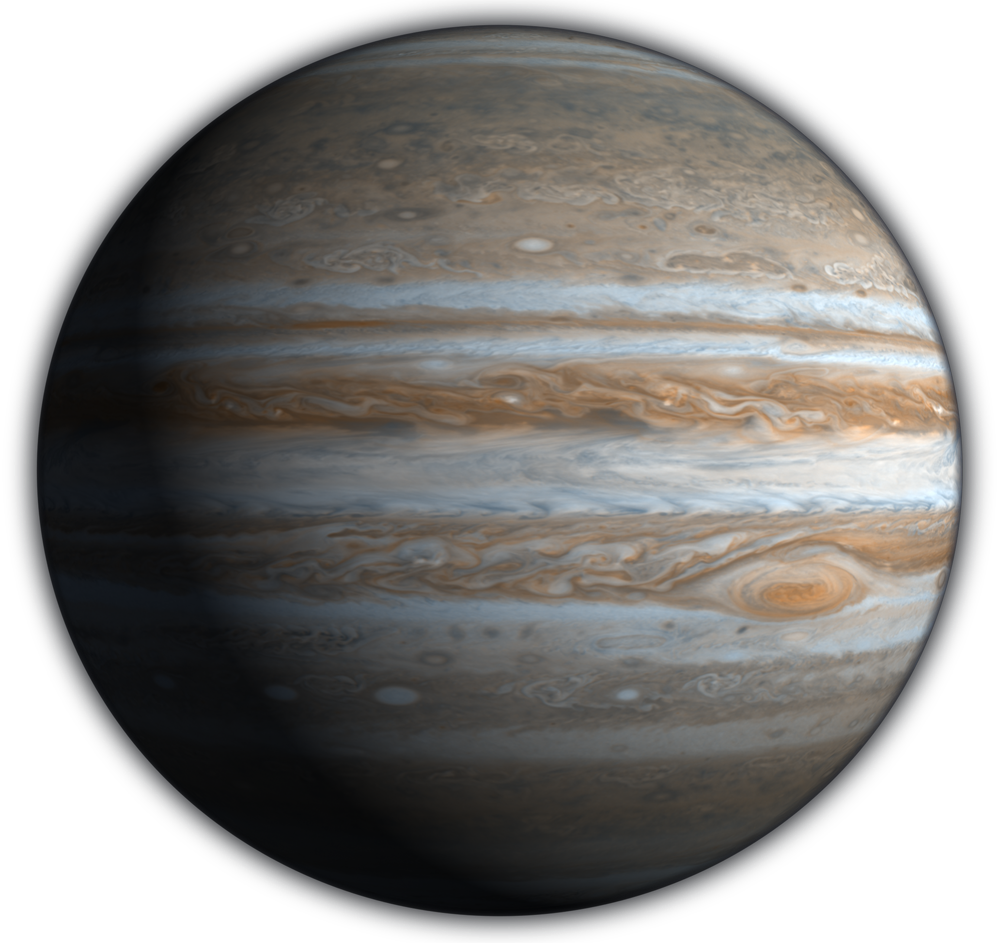 Massa: 1,90x10^27 kg
Gravidade: 24,8 m/s²
139 820 km
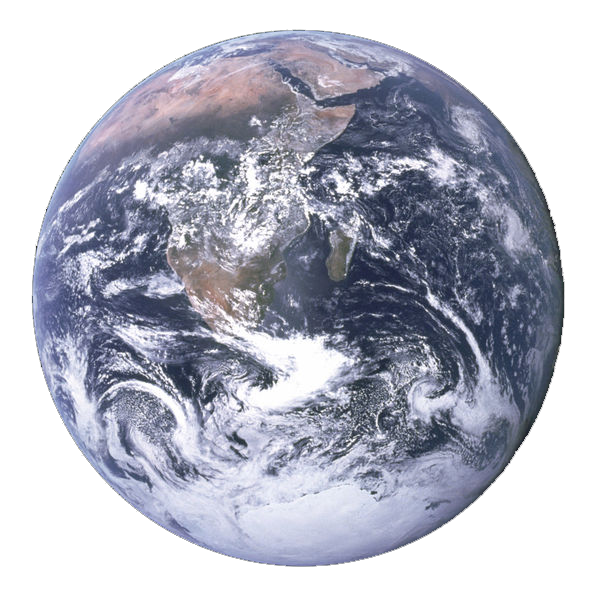 tamanho
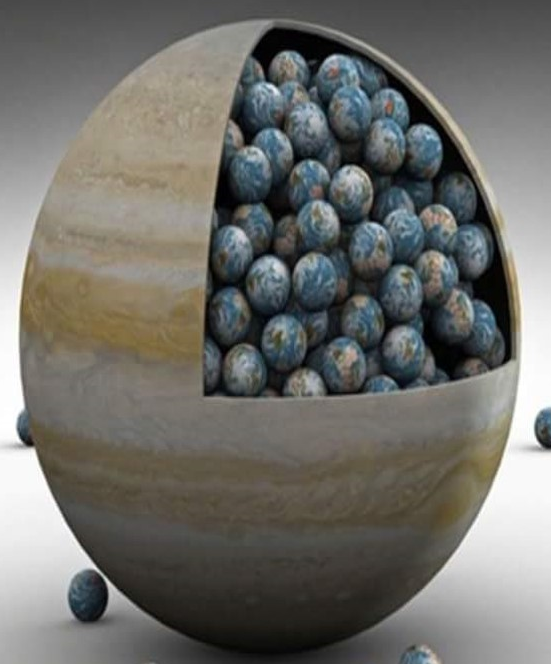 Cabem em torno de 1300 Terras dentro de Júpiter
composição
75% Hidrogênio

24% Hélio

1% metano ,água e outros
He
H2
composição
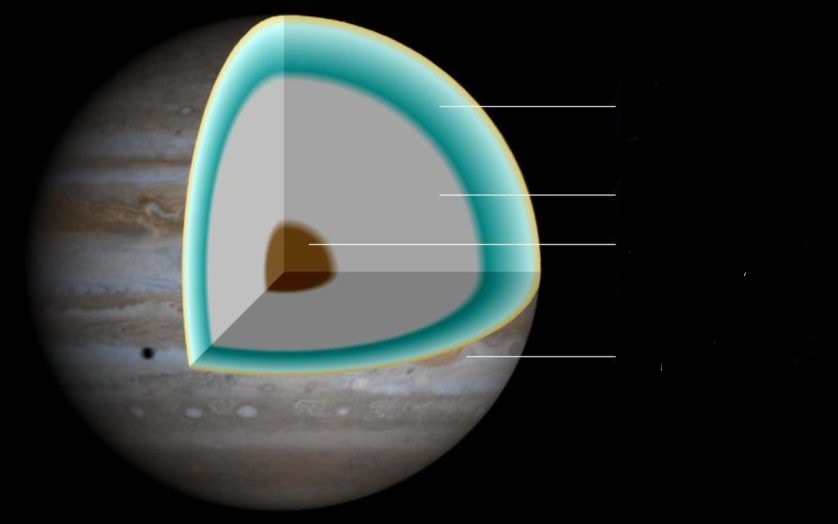 Hidrogênio e Hélio em estado líquido
Hidrogênio metálico
Núcleo rochoso feito de Hidrogênio metálico e hélio
hidrogênio e hélio gasoso
atmosfera
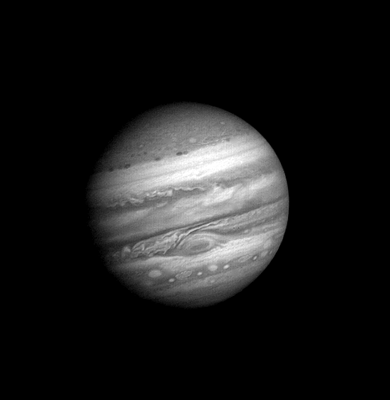 Contém Nuvens muito densas

fluxos de ar em diferentes direções

polos demoram mais para completar uma volta

fortes correntes de ventos devido a temperatura interna
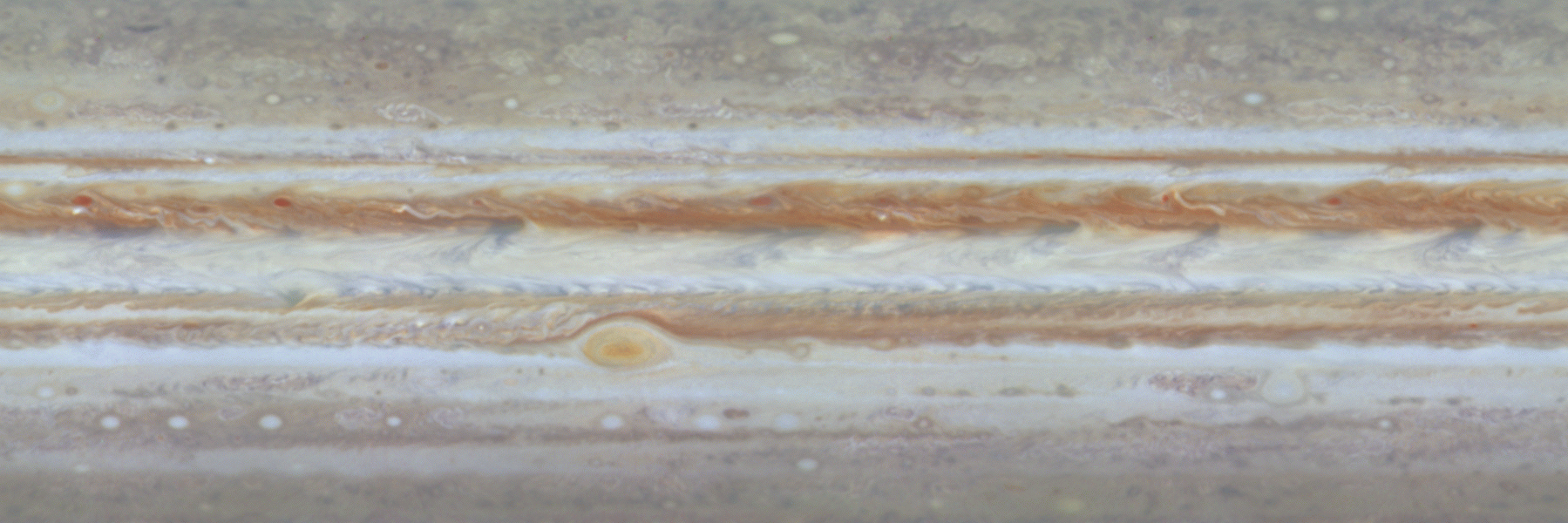 polo sul de júpiter
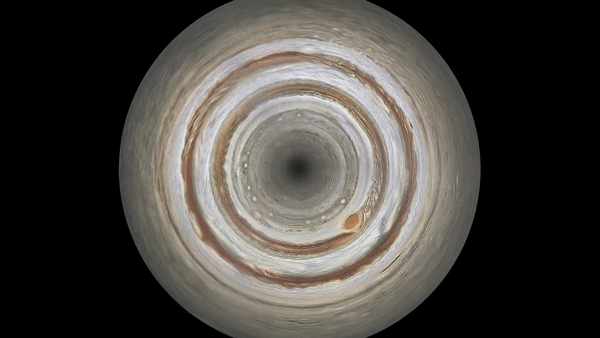 Grande mancha vermelha
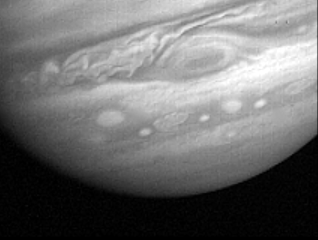 choque com  um cometa em julho de 1994
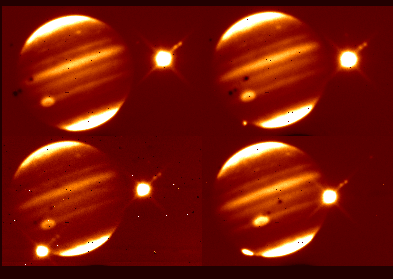 choque com  um cometa em julho de 1994
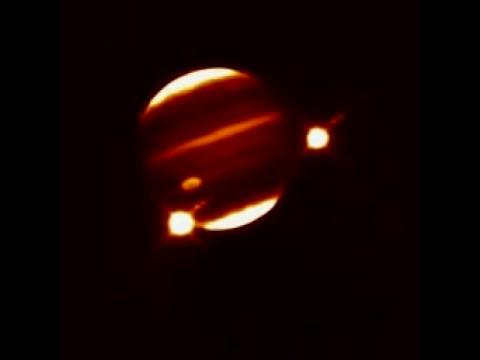 choque com  um cometa em julho de 1994
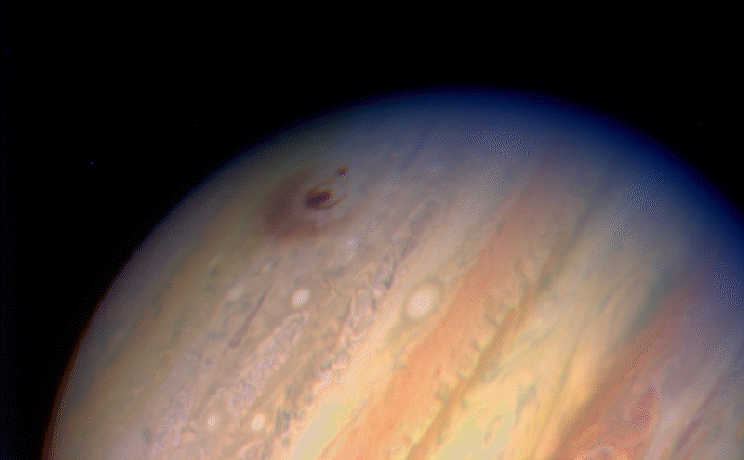 impacto no hemisfério sul de júpiter
Luas de Júpiter
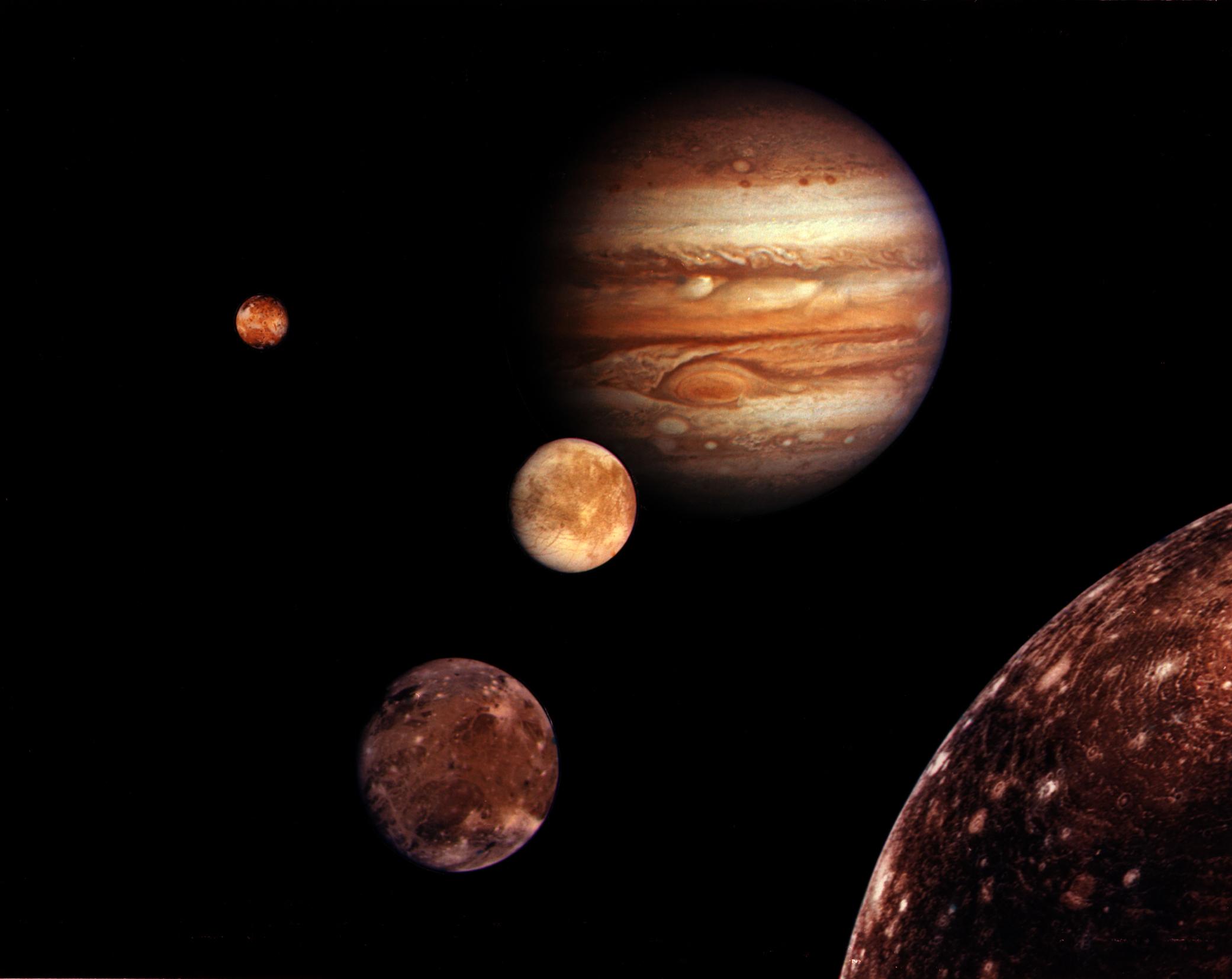 -Possui 79 Satélites naturais

-Possui a maior lua do sistema solar

-Nomes baseados em amantes de júpiter
Luas galileanas
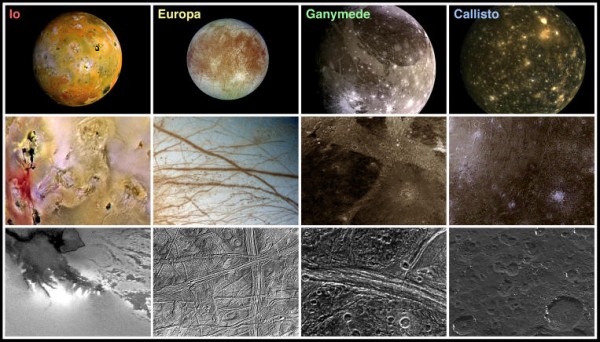 júpiter poderia ter se tornado uma estrela?
Possui bastante hidrogênio, elemento fundamental para uma estrela

temperaturas e pressões muito altas em sua profundidade
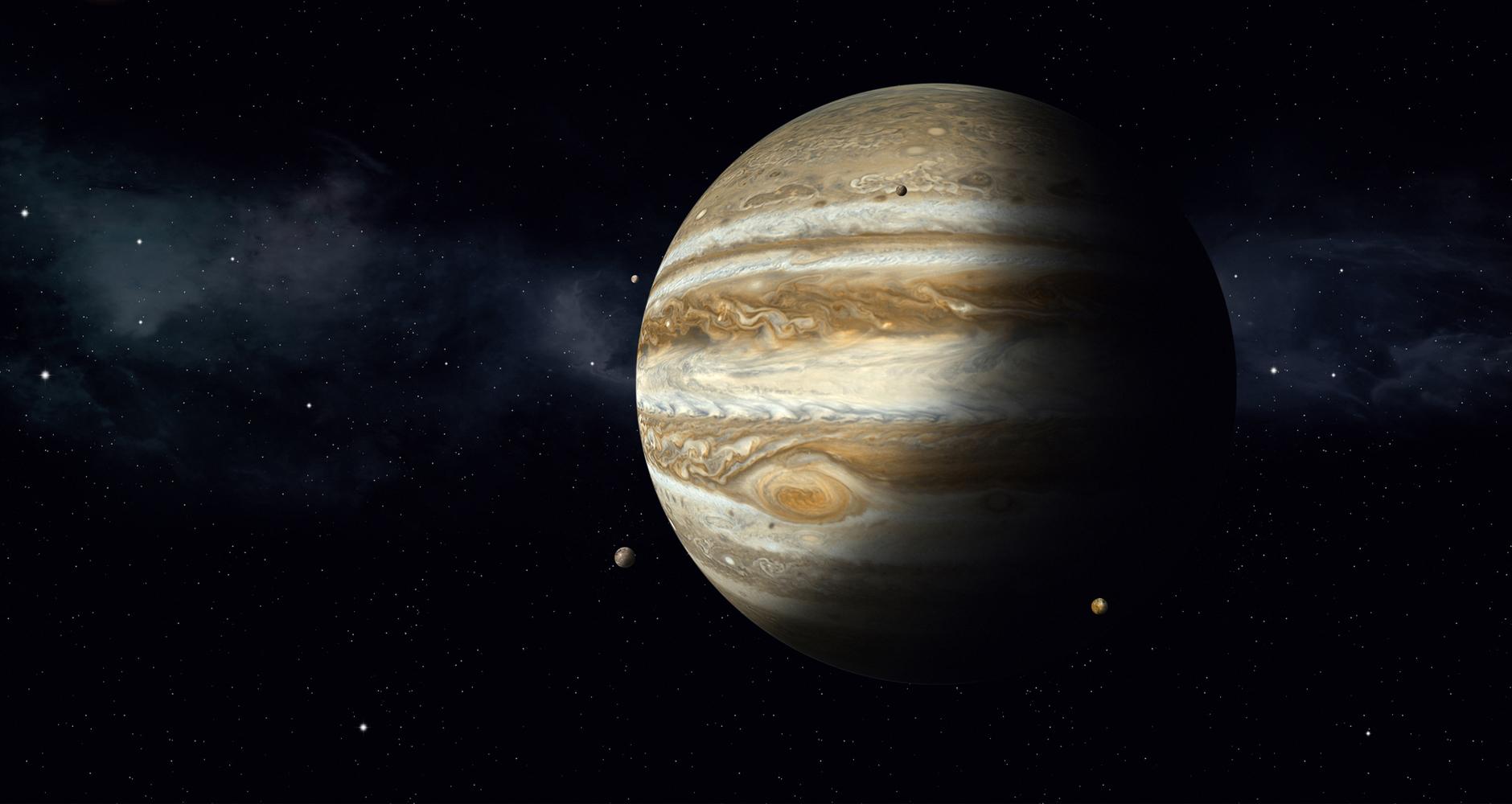 o que é uma estrela
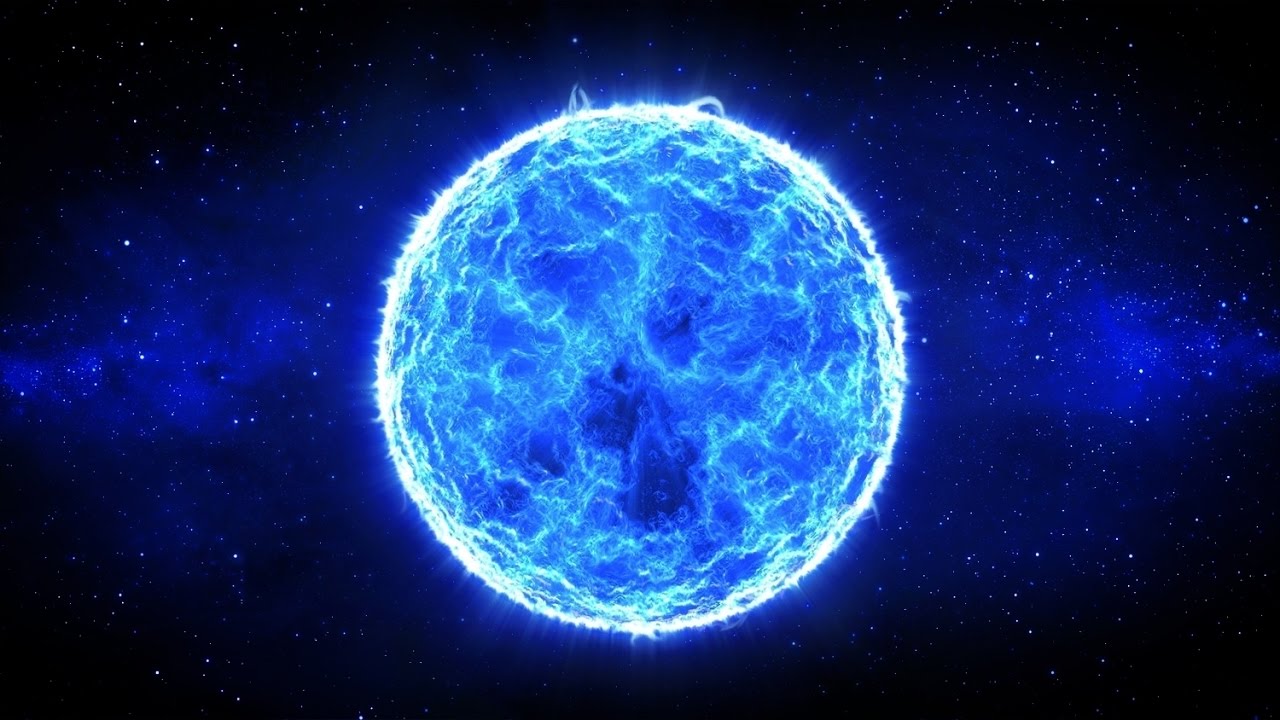 “ quase uma estrela ”
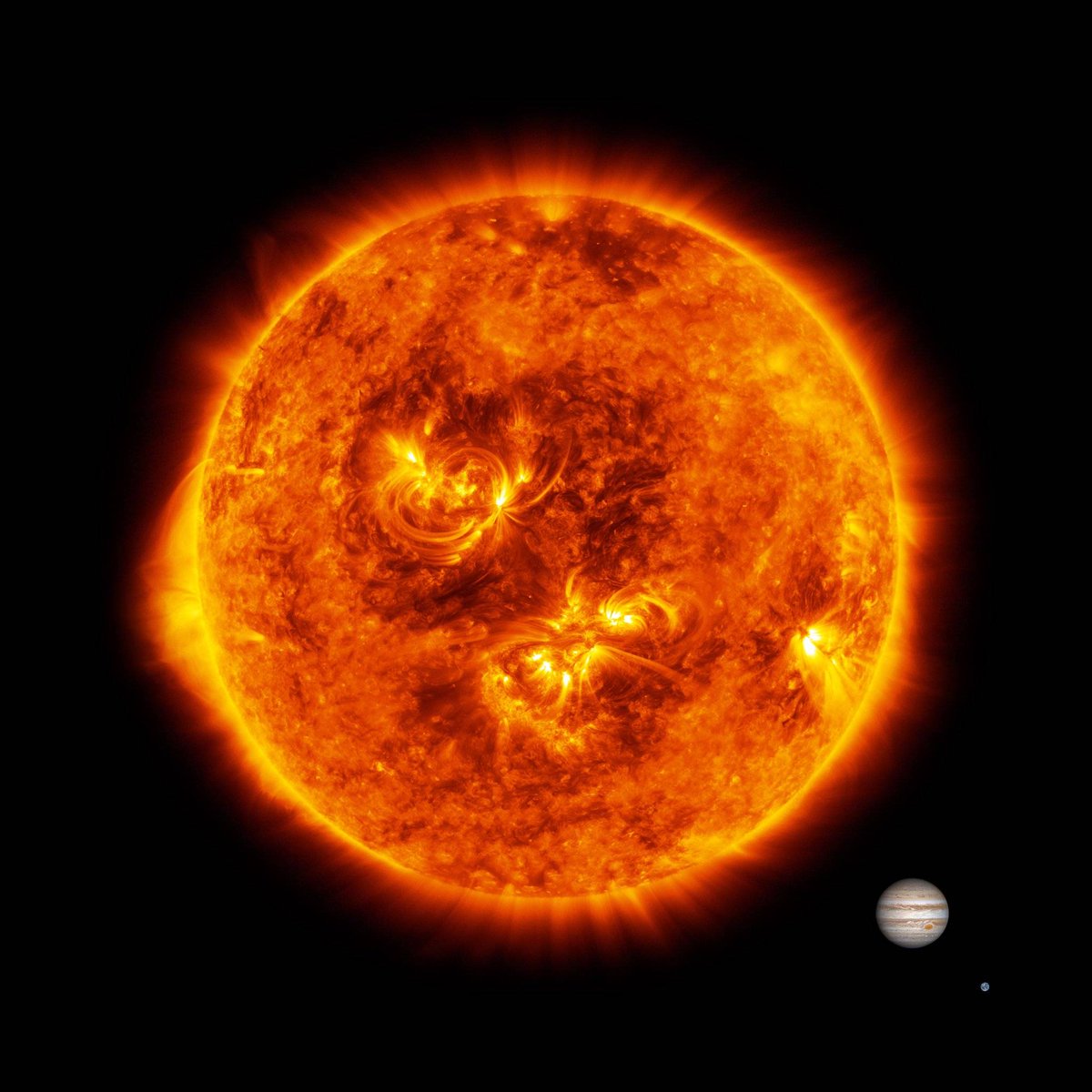 precisaria aumentar 80 vezes sua massa, para começar o processo de fusão termonuclear
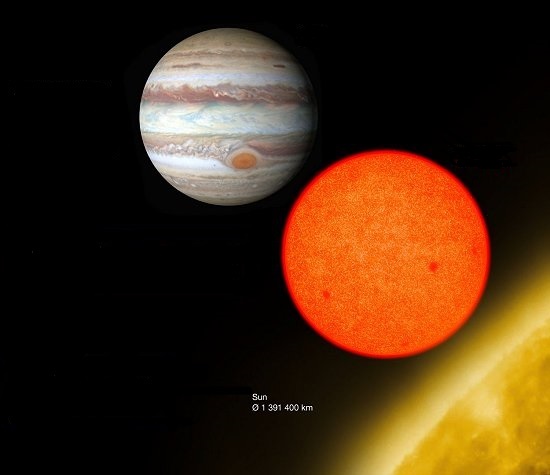 Júpiter : 138.820 km
Trappist 1: 
162 795 km
para saber mais
https://www.youtube.com/watch?v=-6qmTZziYUY

https://spaceplace.nasa.gov/all-about-jupiter/en/

https://www.nasa.gov/kidsclub/flash/clubhouse/Astro-Matic_3000.html
referências
https://www.universetoday.com/15132/weather-on-jupiter/

https://revistagalileu.globo.com/Ciencia/noticia/2016/09/tudo-o-que-voce-precisa-saber-sobre-jupiter.html

https://www.nasa.gov/feature/goddard/2019/how-historic-jupiter-comet-impact-led-to-planetary-defense

http://www.ccvalg.pt/astronomia/sistema_solar/jupiter.htm